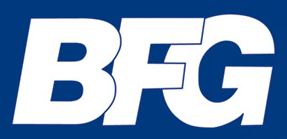 Narzędzia
Bankowego Funduszu Gwarancyjnego 
w procesie restrukturyzacji skok
Regulacje
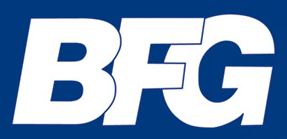 Zmiana ustawy z dn. 29.08.1997 r. Prawo bankowe
Dyrektywa o gwarantowaniu  depozytów
(DGSD – 2014/49)
Ustawa z dnia 10 czerwca 2016 r. o Bankowym Funduszu Gwarancyjnym, systemie gwarantowania depozytów oraz przymusowej restrukturyzacji
Zmiana ustawy z dn. 5.11.2009 r. o spółdzielczych kasach oszczędnościowo-kredytowych
Dyrektywa o restrukturyzacji i uporządkowanej likwidacji (BRRD – 2014/59)
Zmiana ustawy z dn. 12.02.2010 r.  o rekapitalizacji niektórych instytucji finansowych
Zmiany szeregu innych ustaw
Rozporządzenia delegowane KE, m.in:

2015/63 z 21.10.2014r. – składki na f. przymusowej restrukturyzacji
2016/1075 z dn. 23.03.2016 r. – standard określający treść planów naprawy, planów przymusowej restrukturyzacji,  kryteria oceny planów naprawy, warunki udzielenia wsparcia w ramach grupy, wymagania wobec niezależnych rzeczoznawców, umowne umorzenie i konwersję, powiadomienia o zawieszeniu praw wypowiedzenia oraz sposób działania kolegiów ds. przymusowej restrukturyzacji.
2016/778 z dn. 2.02.2016 r. określające warunki odroczenia zapłaty składek nadzwyczajnych, kryteria funkcji krytycznych oraz głównych linii biznesowych.
2016/1450 z dn. 23.05.2016 r. - standard określający kryteria ustalania wysokości minimalnego wymogu w zakresie funduszy własnych i zobowiązań podlegających umorzeniu lub konwersji
Akty wykonawcze, m.in. :


przekazywanie danych na potrzeby przygotowania planów przymusowej restrukturyzacji,
przekazywanie danych na potrzeby oszacowania wartości aktywów i pasywów,
sposób określania profilu ryzyka i składek na fundusz gwarancyjny i przymusowej restrukturyzacji,
zasady prowadzenia rejestru instrumentów finansowych
Wytyczne EUNB
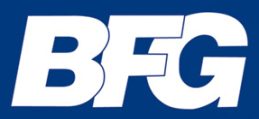 Podstawy prawne działań restrukturyzacyjnych
Dyrektywa 2014/59/UE Parlamentu Europejskiego i Rady z dnia 15 maja 2014 r. ustanawiająca ramy na potrzeby prowadzenia działań naprawczych oraz restrukturyzacji i uporządkowanej likwidacji w odniesieniu do instytucji kredytowych i firm inwestycyjnych (Dyrektywa BRR)
Ustawa z dnia 10 czerwca 2016 r. o Bankowym Funduszu Gwarancyjnym, systemie gwarantowania depozytów oraz przymusowej restrukturyzacji.
Podstawy prawne
Ustawa z dnia 5 listopada 2009 r. o spółdzielczych kasach oszczędnościowo-kredytowych (Dz.U. 2012 poz. 855 z późniejszymi zmianami)
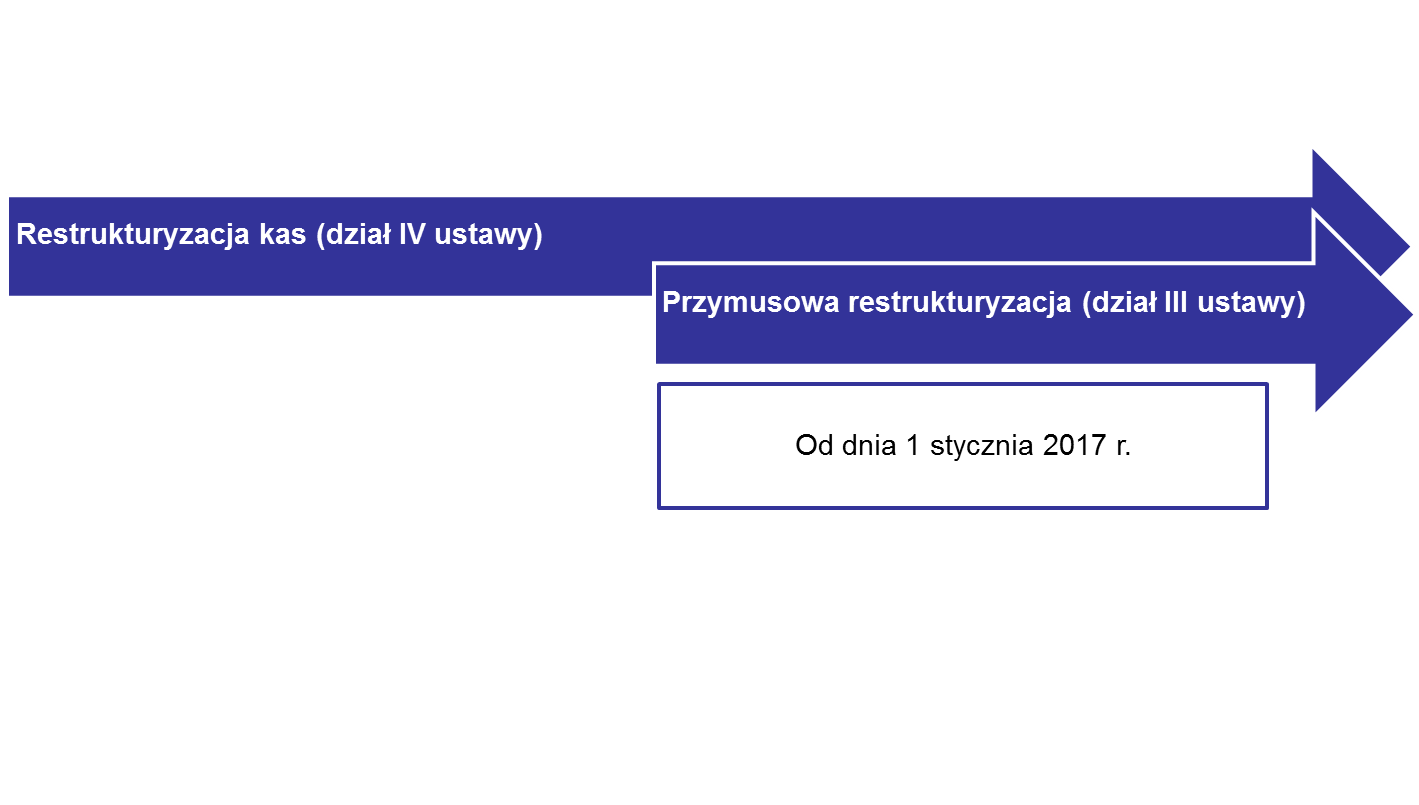 3
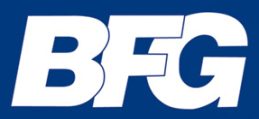 Restrukturyzacja kas
4
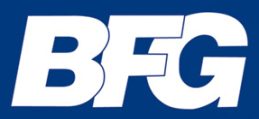 Zadania Funduszu w zakresie restrukturyzacji kas
5
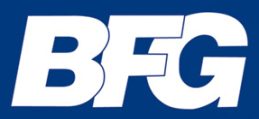 Restrukturyzacja kas
Fundusz może podejmować i prowadzić działania w zakresie udzielania pomocy finansowej i wsparcia jeżeli łącznie spełnione są warunki:
Działania w zakresie restrukturyzacji kas oraz obowiązki nakładane na Kasę Fundusz konsultuje z KNF
6
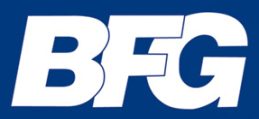 Pomoc finansowa udzielana przez Fundusz
Łączna wysokość pomocy finansowej nie wyższa niż maksymalna kwota z tytułu środków gwarantowanych
Formy pomocy finansowej
Pomoc finansowa może być udzielana kasie, której
aktywa wystarczają na zaspokojenie zobowiązań.*
Środki uzyskane przez kasę w ramach pomocy 
finansowej mogą być przeznaczone jedynie na
usunięcie niebezpieczeństwa niewypłacalności.
Pożyczka może być udzielona kasie tylko w celu
zaliczenia jej do funduszy własnych.
* Uchwały Rady Funduszu
Udzielenie pomocy finansowej
Ustanowienie zabezpieczenia wierzytelności
Pozytywna opinia KNF o PPN
Wykorzystanie funduszy własnych na pokrycie straty
Uznanie przez Zarząd Funduszu wyników badania sprawozdania finansowego kasy
Brak programu pomocowego, konieczna notyfikacja indywidualna
7
Potencjalne formy restrukturyzacji SKOK 
w przypadku wystąpienia niebezpieczeństwa niewypłacalności
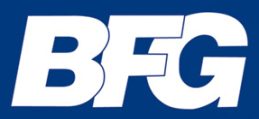 Formy restrukturyzacji kas
8
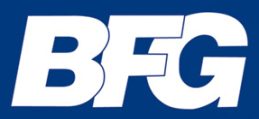 Warunki udzielenia wsparcia
Uznanie przez Zarząd Funduszu przedstawionych przez przejmującego lub nabywcę wyników badania sprawozdania finansowego
Wykorzystanie dotychczasowych funduszy własnych na pokrycie strat
Łączna wysokość wsparcia nie jest wyższa niż suma środków gwarantowanych na przejmowanych rachunkach deponentów kasy
Pozytywnej opinii KNF o celowości przejęcia i braku zagrożeń dla bezpieczeństwa środków gromadzonych w kasie
9
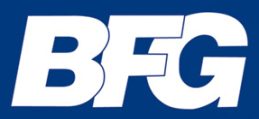 Wsparcie udzielane przez Fundusz
Łączna wysokość wsparcia nie wyższa niż maksymalna kwota z tytułu środków gwarantowanych
Formy wsparcia
Podmiot zainteresowany udziałem w  procesie 
restrukturyzacji ustala z Funduszem wstępne warunki udzielenia wsparcia
Fundusz przy wykorzystaniu wystandaryzowanych wzorów umów wsparcia uzgadnia warunki wsparcia
Udzielenie wsparcia
Dotacja wypłacana jest jednorazowo
Rozliczanie umów gwarancji pokrycia strat odbywa się w okresach nie dłuższych niż półrocznych
WNIOSEK
Wykorzystanie funduszy własnych i zobowiązań podporządkowanych na pokrycie straty
10
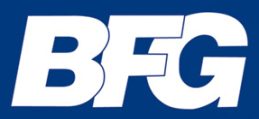 Przejęcie całkowite ze wsparciem Funduszu
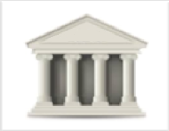 Warunki udzielenia 
wsparcia
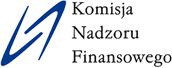 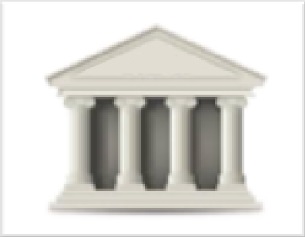 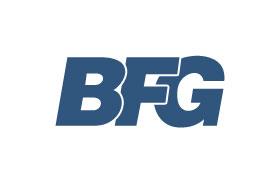 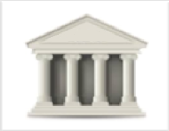 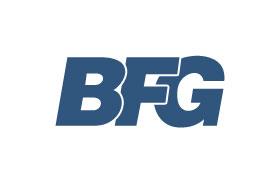 Podmiot zagrożony 
niewypłacalnością
Negocjacje  warunków wsparcia
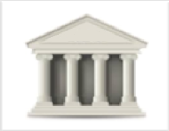 SKOK: Fundusze do aktywów <1%
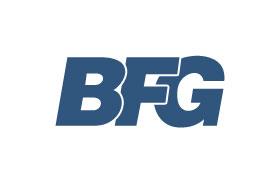 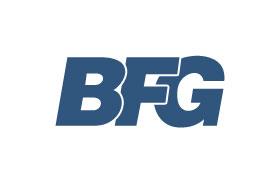 Akceptacja wyników badania sprawozdania i udzielenie wsparcia
Dzień
przejęcia
Podpisanie 
umów wsparcia
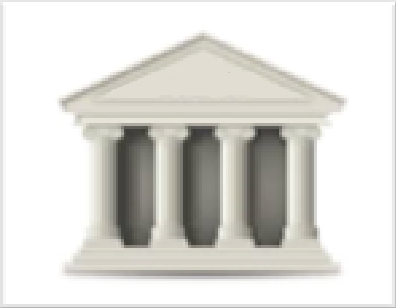 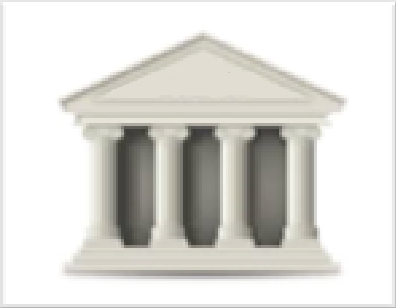 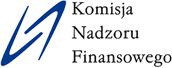 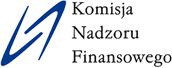 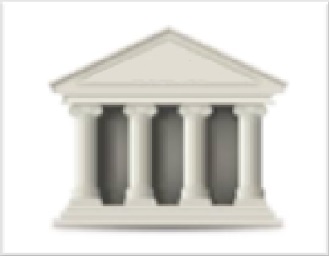 Decyzja o objęciu 
zarządu nad 
majątkiem i przejęciu
Złożenie wniosku 
z wynikiem badania sprawozdania na dzień przejęcia
11
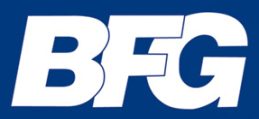 Przymusowa restrukturyzacja kas
12
Kiedy przymusowa restrukturyzacja?
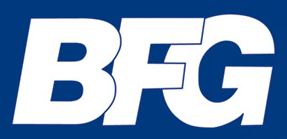 Zgodnie z motywem 45 dyrektywy BRR zagrożony podmiot powinien być co do zasady poddany standardowej procedurze likwidacyjnej lub upadłościowej, jednak w przypadku gdy zagrożona jest:
stabilność finansowa, 
kontynuacja funkcji krytycznych, lub 
bezpieczeństwo środków deponentów,
w interesie publicznym może być - na zasadzie wyjątku - poddanie zagrożonego podmiotu przymusowej restrukturyzacji. 

Zgodnie z Rozporządzeniem Delegowanym Komisji (UE) 2016/1075 organy przymusowej restrukturyzacji powinny dokonać oceny czy zastosowanie standardowej procedury upadłościowej pozwala wiarygodnie i wykonalnie osiągnąć cele przymusowej w takim samym stopniu jak w przymusowej restrukturyzacji w warunkach ograniczenia nadzwyczajnego wsparcia publicznego.
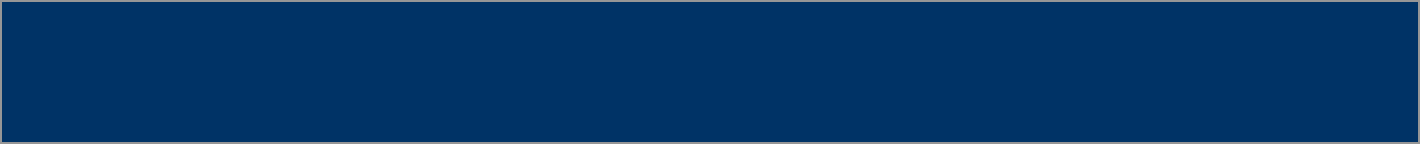 Decyduje przesłanka interesu publicznego
Kiedy przymusowa restrukturyzacja?
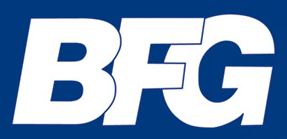 Przesłanki
Zgodnie z art. 101 ust. 7 Ustawy – Fundusz wydaje decyzję o wszczęciu przymusowej restrukturyzacji gdy łącznie są spełnione trzy warunki: 
podmiot jest zagrożony upadłością,
brak jest przesłanek wskazujących, że możliwe działania nadzorcze lub działania podmiotu pozwolą we właściwym czasie usunąć zagrożenie upadłością
działania wobec podmiotu konieczne są w interesie publicznym
Przesłanki przymusowej restrukturyzacji
„Zdrowy” podmiot
Podmiot z problemami
Podmiot zagrożony
Podmiot niewypłacalny
Recovery/Early intervention 
- nadzorcze działania naprawcze
Zapobieganie/nadzór
Resolution
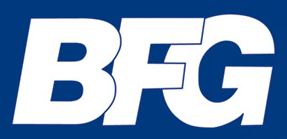 Kiedy przymusowa restrukturyzacja?
Dokonując oceny wiarygodności procedury upadłościowej organ przymusowej restrukturyzacji powinien uwzględnić wpływ likwidacji podmiotu przez upadłość na: 
Funkcjonowanie rynku finansowego i zaufanie na rynku. 
Infrastrukturę rynku finansowego (jej funkcjonowanie) – ze względu na wpływ na rynek finansowy lub ryzyko „zarażenia” (contagion).
Inne podmioty finansowe, w tym wzrost kosztów finansowania albo ograniczenie możliwości finansowania stwarzające zagrożenie dla stabilności finansowej lub pośrednie lub bezpośrednie „zarażenie” i makroekonomiczny „efekt drugiej rundy”.
Realną gospodarkę, w szczególności dostęp do krytycznych funkcji finansowych. 

Ocena wykonalności weryfikuje możliwości operacyjne terminowej wypłaty środków gwarantowanych.
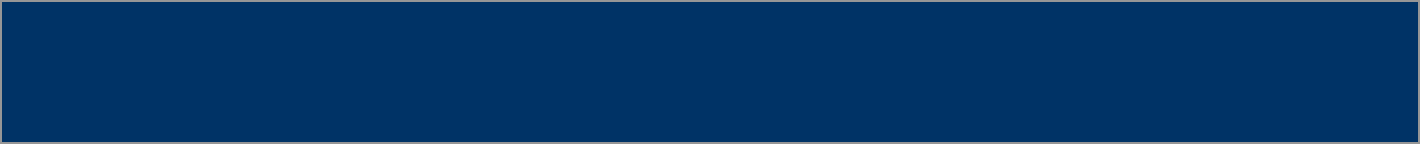 Jeżeli likwidacja przez upadłość jest niewiarygodna lub niewykonalna 
-> przymusowa restrukturyzacja
Interes publiczny
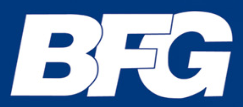 Środki publiczne
2. Ograniczenie zaangażowania funduszy publicznych
1. Utrzymanie stabilności finansowej, w szczególności przez ochronę zaufania do sektora finansowego i zapewnienie dyscypliny rynkowej
Stabilność finansowa
3. Zapewnienie kontynuacji realizowanych przez podmiot funkcji krytycznych
Funkcje krytyczne
Ochrona deponentów
4. Ochrona deponentów (w zakresie środków gwarantowanych)
są w interesie publicznym
Funkcje krytyczne
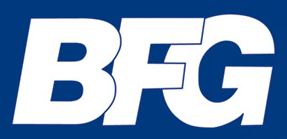 Funkcje krytyczne (Ustawa) – „usługi, operacje lub inną działalność podmiotu lub grupy, których zaprzestanie mogłoby prowadzić, w jednym lub kilku państwach członkowskich będących członkiem Unii Europejskiej, do zakłóceń w funkcjonowaniu gospodarki lub zagrozić stabilności finansowej ze względu na wielkość podmiotu lub grupy, ich udział w rynku, złożoność, działalność transgraniczną, powiązania gospodarcze lub finansowe, w szczególności uwzględniając możliwość wykonywania tych usług, operacji lub innej działalności przez inne podmioty”  

Funkcje uznaje się za krytyczne jeśli spełniają łącznie warunki (Rozporządzenie Delegowane KE 2016/778): 
1)  są świadczone przez podmiot na rzecz zewnętrznych podmiotów trzecich, 
2)  nagłe przerwanie świadczenia takich usług będzie prawdopodobnie miało istotny negatywny wpływ na podmioty trzecie, spowoduje „zarażenie” lub podważy generalnie zaufanie uczestników rynku ze względu na systemowe znaczenie tych funkcji lub istotny udział podmiotu w dostarczaniu tych usług.
Funkcje krytyczne
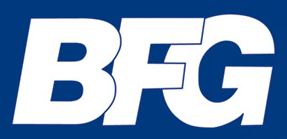 Kryteria oceny wpływu na podmioty trzecie obejmują:
 
1) istotę i zasięg działalności podmiotu (globalny, krajowy, regionalny), wartość i liczbę transakcji, liczbę klientów, liczbę klientów dla których podmiot jest jedynym lub podstawowym dostawcą usług;
2) znaczenie podmiotu dla rynku (odpowiednio lokalnego regionalnego, krajowego lub europejskiego) wyrażone poprzez udział w rynku, powiązania, działalność transgraniczną, stopień skomplikowania;
3) typ klientów i interesariuszy korzystających z usług, np. klienci detaliczni, korporacyjni, instytucje finansowe, izby rozliczeniowe, podmioty publiczne;
4) wpływ zaprzestania świadczenia usług na rynek, infrastrukturę rynku klientów i usługi publiczne (w szczególności na płynność rynku, działalność klientów i potrzeby płynnościowe, postrzeganie przez klientów, kontrahentów i opinię publiczną, zakres i szybkość reakcji klientów), na inne rynki, ich płynność, operacje i strukturę, kontrahentów podstawowych klientów, powiązane usługi.
Funkcje krytyczne
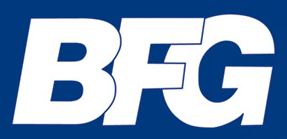 Za przerwanie realizacji funkcji lub świadczenia usług uznaje się przypadek gdy nie mogą być one realizowane lub dostarczane w porównywalnym zakresie i jakości, na porównywalnych warunkach lub zmiana dostawcy nie może nastąpić w sposób uporządkowany. 

Funkcja nie może być uznana za krytyczną, jeżeli jest zastępowalna, tzn. jeśli jest możliwa do zastąpienia przez innego dostawcę w akceptowalny sposób i w rozsądnym czasie unikając problemów dla rynku finansowego i gospodarki realnej. 

Dokonując oceny zastępowalności należy wziąć pod uwagę: 
1) strukturę rynku dla analizowanej funkcji (usługi) i alternatywnych dostawców, 
2) zdolność innych dostawców do realizacji funkcji, bariery wejścia i rozwoju, 
3) skłonność (zachęty dla) innych dostawców do przejęcia realizacji funkcji, 
4) czas niezbędny do zmiany dostawcy, koszty zmiany, czas niezbędny dla dostawcy dla przejęcia realizacji funkcji w punktu widzenia zapobieżenia istotnemu zaprzestaniu (przerwaniu) ich świadczenia.
Oszacowanie
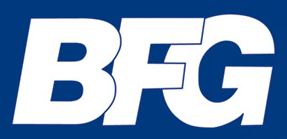 Podjęcie decyzji o wszczęciu przymusowej restrukturyzacji jest poprzedzone zgodnie z art. 137 ust. 1-2 ustawy wykonaniem przez niezależny podmiot zewnętrzny oszacowania aktywów i pasywów zagrożonego podmiotu.

Dane do oszacowania pozyskiwane na podstawie aktu wykonawczego wydanego przez Ministra Finansów (art. 330 ust. 6 w związku z art. 330 ust.1 ustawy). 

Trzy wymiary oszacowania:
weryfikacja czy podmiot jest zagrożony upadłością?
spodziewane przepływy finansowe z zastosowania przymusowej restrukturyzacji (instrumentów) – podstawa do wyboru instrumentów
wstępna ocena sytuacja właścicieli i wierzycieli – test, czy nie gorzej niż w upadłości (weryfikowana niezależnie w odrębnym oszacowaniu ex post)

W wyjątkowej sytuacji decyzja o wszczęciu przymusowej restrukturyzacji  może być podjęta na podstawie oszacowania wstępnego wykonanego przez Fundusz. Oszacowanie wykonane przez podmiot zewnętrzny weryfikuje oszacowanie wstępne.
Instrumenty
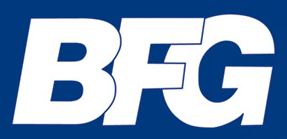 Podstawowe kryteria wyboru strategii:
	- w przypadku kas wątpliwe jest kontynuowanie działalności podmiotu w dotychczasowej formie prawnej ze względu na ograniczenia spółdzielczej formy prowadzenie działalności (brak realnej możliwości umorzenia lub konwersji zobowiązań),
	- weryfikacja czy konieczne może być zastosowanie instytucji pomostowej,
	- większość kas nie realizowała zatwierdzonego planu postępowania naprawczego – brak weryfikacji możliwości przejęcia.
Wybór strategicznego podejścia Funduszu do przymusowej restrukturyzacji zawiera się w zakresie poniższych instrumentów:
   	- umorzenie lub konwersja zobowiązań wyłącznie w powiązaniu z innym instrumentem,
	- przejęcie przedsiębiorstwa,
	- upadłość.
	Wydzielenie aktywów jest instrumentem wyłącznie pomocniczym.
Instrumenty
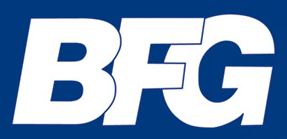 W przypadku braku przesłanki interesu publicznego podstawową strategią będzie upadłość. W przypadku spełnienia przesłanek przymusowej restrukturyzacji przejęcie przedsiębiorstwa.

Biorąc pod uwagę wcześniejsze analizy Funduszu i doświadczenia międzynarodowe wykorzystanie instytucji pomostowej powinno być zawsze rozwiązaniem alternatywnym (pomostowym) realizowanych w przypadku gdy niemożliwe jest przejęcie podmiotów uznanych za istotne w systemie finansowym.

Wykorzystanie instytucji pomostowej przekształca kasę w bank. Pomocniczo  konieczne będzie przeprowadzenie umorzenia i konwersji zobowiązań (warunki uznawania pomocy publicznej za dozwoloną, brak źródeł kapitału prywatnego).

Program pomocowy został zaakceptowany dla poprzednich warunków ustawowych odpowiadających zasadom restrukturyzacji kas (rozdział IV ustawy) - może być konieczne jego rozszerzenie.

Program pomocowy obejmuje tylko jedno narzędzie przymusowej restrukturyzacji – przejęcie.
Planowanie przymusowej restrukturyzacji
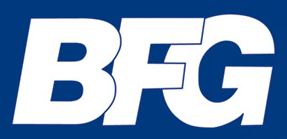 Do zadań Funduszu należy przygotowywanie, aktualizacja i ocena wykonalności planów przymusowej restrukturyzacji dla kas – w okresie 12 miesięcy od wejścia w życie ustawy. 

Fundusz opracowuje plany na podstawie informacji pozyskiwanych z KNF i kas (rozporządzenie MF).

Fundusz nie zakłada potrzeby obciążania kas innymi zadaniami w zakresie przygotowania planów (art. 78 ust. 2 ustawy).

Formalne przyjęcie planu nie jest konieczne do prowadzenia przymusowej restrukturyzacji .
Ocena wykonalności planu
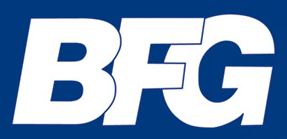 Fundusz dokonuje oceny wykonalności planu przymusowej restrukturyzacji:
na etapie opracowania planu,
co najmniej raz w roku podczas przeglądu planu,
po istotnej zmianie organizacyjnej lub prawnej podmiotu.

Fundusz w ramach oceny wykonalności planu przymusowej restrukturyzacji weryfikuje, zgodnie z zasadami określonymi  w art. 26-32 rozporządzenia Komisji 2016/1075, wystąpienie okoliczności uniemożliwiających lub utrudniających jego realizację w obszarach:
a)	struktura podmiotu,
b)	zabezpieczenie płynności w przymusowej restrukturyzacji,
c)	zapewnienie informacji niezbędnych do przygotowania i przeprowadzenia  przymusowej restrukturyzacji ,
d)	zapewnienie ciągłości działania, w tym dostęp do systemów płatności i rozliczeniowych,
e)	kwota, alokacja i struktura MREL - zdolność absorbcji strat,
kwestie prawne.
Ocena wykonalności planu - zalecenia
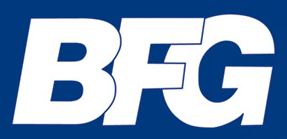 Nie przyjmuje się planu jeśli ocena wykonalności jest negatywna.

Fundusz informuje podmiot o stwierdzonych, w trakcie oceny wykonalności planu, okolicznościach uniemożliwiających lub utrudniających przeprowadzenie przymusowej restrukturyzacji.

Podmiot przedstawia plan działań w celu usunięcia zidentyfikowanych przeszkód wykonalności planu tj.:
opis środków, które zostaną zastosowane w celu usunięcia przeszkód, w tym uzasadnienie ich doboru, termin usunięcia przeszkód (zastosowania środków),
harmonogram działań w celu usunięcia przeszkód, w szczególności ramy czasowe na wykonanie każdego elementu harmonogramu,
wskazanie osób odpowiedzialnych za realizację harmonogramu.

Podmiot ma 4 miesiące od otrzymania informacji na opracowanie i przedstawienie planu.
Usuwanie przeszkód wykonalności planu
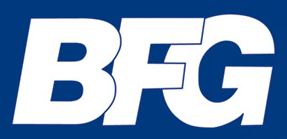 Podmiot
BFG
Informacja do KNF
Informacja KNF o okolicznościach uniemożliwiających lub utrudniających wykonanie planu
Ocena wykonalności planu
Informacja do EUNB
4 miesiące
Przedstawienie planu usunięcia przeszkód
Przygotowanie planu
usunięcia przeszkód
Ocena planu
Realizacja planu
Zasięgnięcie opinii KNF
Określenie środków koniecznych do usunięcia przeszkód
Zasięgnięcie opinii KNF
Zasięgnięcie opinii KNF
Przygotowanie zaleceń
Zalecenia zastosowania środków
Informacja do KNF o wydanych zaleceniach
1 miesiąc
Przygotowanie planu realizacji zaleceń
Przedstawienie planu realizacji zaleceń
Realizacja planu
Monitoring realizacji
Ocena wykonalności planu - zalecenia
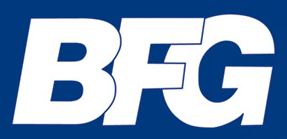 Jeżeli plan jest niewystarczający Fundusz może zalecić zastosowanie środków do ograniczenia lub usunięcia przeszkód wykonalności planu przymusowej restrukturyzacji, jeżeli środek jest (Wytyczne EUNB dotyczące środków pozwalających ograniczyć lub usunąć przeszkody w przeprowadzeniu skutecznej restrukturyzacji i uporządkowanej likwidacji EBA/GL/2014/11 – 19.12.2014):
adekwatny, tj. jeżeli może ograniczyć lub usuwa przeszkodę w odpowiednim czasie,
proporcjonalny do ograniczenia wykonalności, jakie dane przeszkody mogą   spowodować,
konieczny, tj. jest niezbędny do usunięcia lub znacznego ograniczenia poważnej przeszkody oraz gdy nie istnieją środki o mniejszym stopniu ingerencji, za pomocą których można zrealizować ten sam cel w tym samym czasie. Poziom ingerencji środka należy ocenić, uwzględniając koszty jego zastosowania i wpływ na podmiot. 

Fundusz wskazuje powody uznania planu za niewystarczający oraz wykazuje proporcjonalność zalecanych środków.

O zaleceniach Fundusz informuje KNF.
Ocena wykonalności planu - zalecenia
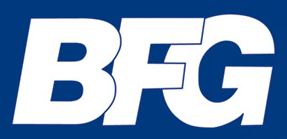 Zakres zaleceń usunięcia lub ograniczenia przeszkód wykonalności planu:

zapewnienie ciągłości działania,
ograniczenie ekspozycji na ryzyko,
dodatkowe obowiązki informacyjne,
zbycie aktywów,
ograniczenie lub zaprzestanie prowadzenia określonej działalności,
ograniczenie wprowadzania lub rozwoju nowych produktów i linii biznesowych,
zmiany w strukturze organizacyjnej i prawnej (uproszczenie struktury lub rozdzielenie działalności),
emisja instrumentów dłużnych zamiennych na kapitał lub instrumentów kapitałowych lub dłużnych podlegających umorzeniu lub konwersji,
inne działanie w celu osiągnięcia minimalnego poziomu funduszy własnych i zobowiązań podlegających umorzeniu lub konwersji (np. renegocjacja warunków zobowiązań)
struktura zobowiązań.
Planowanie przymusowej restrukturyzacji <-> MREL
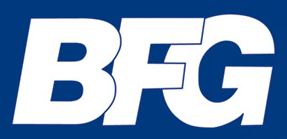 Preferowana strategia przymusowej restrukturyzacji będzie kluczowym czynnikiem warunkującym wysokość nakładanego na podmioty wymogu w zakresie minimalnego poziomu funduszy własnych i zobowiązań podlegających umorzeniu lub konwersji (dalej jako „MREL”). 

	Model biznesowy może być uwzględniony jeśli wpływa on na różnicowanie strategii i koszt wypełnienia wymogu (w zależności od struktury finansowania działalności).
 
	Ustalenie minimalnego poziomu funduszy własnych i zobowiązań podlegających umorzeniu lub konwersji ma uwiarygodnić możliwość absorpcji strat i rekapitalizacji w momencie gdy wystąpi lub zostanie stwierdzone zagrożenie kontynuacji działalności podmiotu. MREL stwarza warunki realizacji przyjętej strategii przymusowej restrukturyzacji.
Zasady wyznaczania MREL
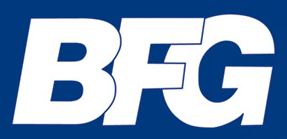 MREL (minimum requirement for own funds and eligible liabilities) – minimalny poziom funduszy własnych i zobowiązań podlegających umorzeniu lub konwersji
ROZPORZĄDZENIE DELEGOWANE KOMISJI (UE) 2016/1450 z dnia 23 maja 2016 r.
uzupełniające dyrektywę Parlamentu Europejskiego i Rady 2014/59/UE w odniesieniu do regulacyjnych standardów technicznych określających kryteria dotyczące metody ustalania wysokości minimalnego wymogu w zakresie funduszy własnych i zobowiązań kwalifikowalnych
MREL
Dodatkowe uwarunkowania
Kwota dokapitalizowania
Kwota na pokrycie strat
=
+
+/-
Ustawowe i dyskrecjonalne wyłączenia z umorzenia lub konwersji [↗]
Wielkość i ryzyko systemowe [↗]
Udział funduszy gwarancyjnych w finansowaniu przymusowej restrukturyzacji  [↘]
Zasady wyznaczania MREL
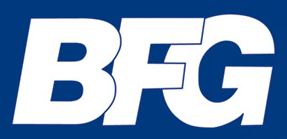 Dla każdego podmiotu MREL wyznaczony indywidualnie w procesie planowania przymusowej restrukturyzacji





Kwota standardowa ~ łączny wymóg kapitałowy  (5%)

Kwota MREL przeciętnie w przedziale <kwota standardowa; 2 x kwota standardowa>
MREL
Instrument przymusowej restrukturyzacji
Sposób likwidacji (upadłość v. przymusowa restrukturyzacja
Zasady wyznaczania MREL
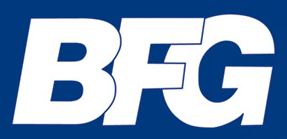 Przewidywane przedziały MREL w zależności od przyjętej strategii przymusowej restrukturyzacji:

Poziom wymogu MREL przy przejęciu przedsiębiorstwa zależy od zakresu przejęcia i wielkości podmiotu
Wsparcie finansowe
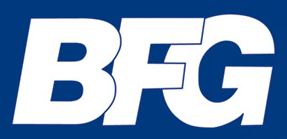 Fundusz może, w przypadku gdy przejmowane środki gwarantowane przewyższają aktywa, w celu zapewnienia dostępu deponentów do swoich środków, przekazać podmiotowi przejmującemu środki z f. gwarancyjnego banków (art. 179 ustawy) jednak w wysokości nie wyższej niż (art. 272 ust. 4-5 ustawy):
straty jakie ponieśliby deponenci w postępowaniu upadłościowym, w przypadku gdyby nie byli objęci ochroną gwarancyjną,
kwoty jakie wypłaciłby Fundusz w przypadku spełnienia warunku gwarancji pomniejszone o kwoty uzyskane przez Fundusz w postępowaniu upadłościowym.

Fundusz może udzielić wsparcia z f. przymusowej restrukturyzacji w celu przejęcia przedsiębiorstwa lub jego części w formie:
gwarancji pokrycia strat wynikających z ryzyka związanego z przejmowanymi prawami majątkowymi i zobowiązaniami;
dotacji w celu pokrycia różnicy między wartością przejmowanych zobowiązań i wartością przejmowanych praw majątkowych.

Wsparcie podlega zasadom uznawania pomocy publicznej za dozwoloną, określonym w komunikacie bankowym.
Wsparcie finansowe
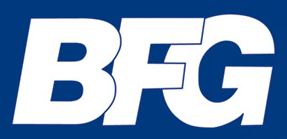 Pierwszeństwo wykorzystania środków z funduszu gwarancyjnego banków wynika z art. 109 Dyrektywy BRR.

Warunkiem wykorzystania środków jest:
z f. przymusowej restrukturyzacji – dokonanie umorzenia lub konwersji praw udziałowych lub zobowiązań w wysokości co najmniej 8% zobowiązań ogółem, powiększonych o fundusze własne określonych na podstawie oszacowania (ustawa),
z f. gwarancyjnego - KE może nałożyć obowiązek udziału właścicieli i wierzycieli podporządkowanych w kosztach restrukturyzacji (komunikat bankowy). 

Warunki wykorzystania środków z f. gwarancyjnego będą zależeć od warunków programu pomocowego (aktualizacja konieczna dla rozszerzenia zakresu narzędzi – obecnie umorzenie f. własnych i zobowiązań podporządkowanych w celu pokrycia strat)

Wykorzystanie środków f. przymusowej restrukturyzacji nie może być większe niż 5% zobowiązań ogółem, powiększonych o fundusze własne podmiotu w restrukturyzacji, określonych na podstawie oszacowania.
Wszczęcie przymusowej restrukturyzacji
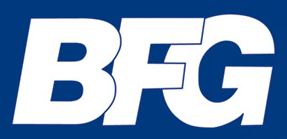 KNF
BFG
Informacja do NBP, MF, Przewodniczącego KSF, ESRB
Informacja KNF o zagrożeniu działalności podmiotu i wyczerpaniu środków nadzorczych
Spełnione przesłanki 
przymusowej restrukturyzacji
Informacja BFG o braku przesłanek przymusowej restrukturyzacji
Test interesu publicznego
Pozyskanie danych od podmiotu
Oszacowanie, w tym określenie wielkości możliwego wsparcia i jego źródeł, weryfikacja planu przymusowej restruktur.  (o ile jest)
Wystąpienie do sądu o ogłoszenie upadłości
Decyzja o zawieszeniu i zarządcy
Zlecenie oszacowania
Konsultacje z UOKiK
Notyfikacja pomocy publicznej gdy poza programem (lub brak)
Weryfikacja przesłanek
przymusowej restruk.
Zasięgnięcie opinii KNF
Decyzja o wszczęciu
przym.restruk. i wyborze instrumentu
Informacja do BFG, NBP, MF, Przewodniczącego KSF, ESRB, KE, EBC, EUNB, operatorzy systemów, KDPW